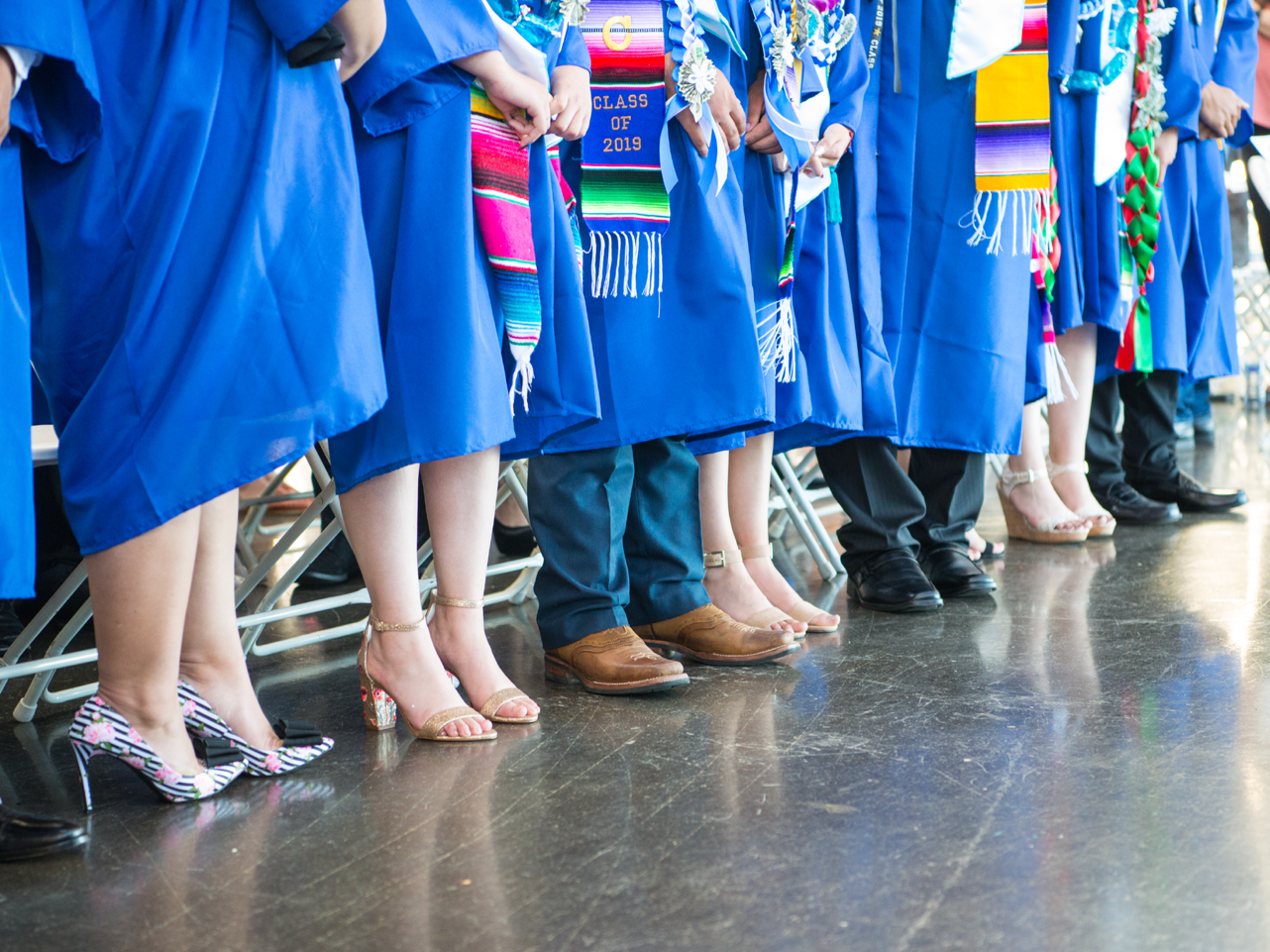 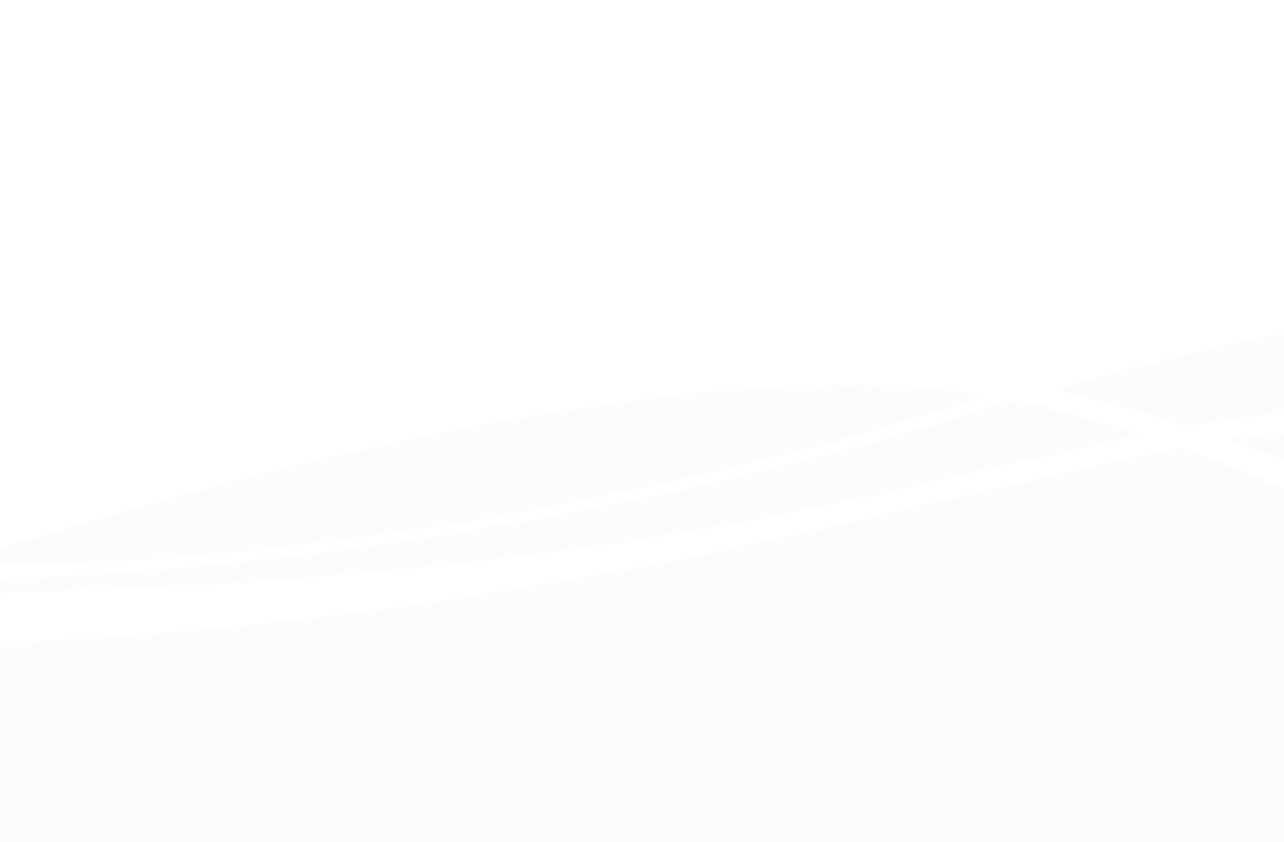 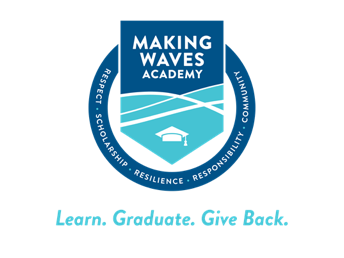 2022-23 LCAP Public Hearing
Presenter(s): Dr. E. Ward-Jackson and Ms. Micah Stilwell
Date: May 5, 2022
[Speaker Notes: Ward-Jackson]
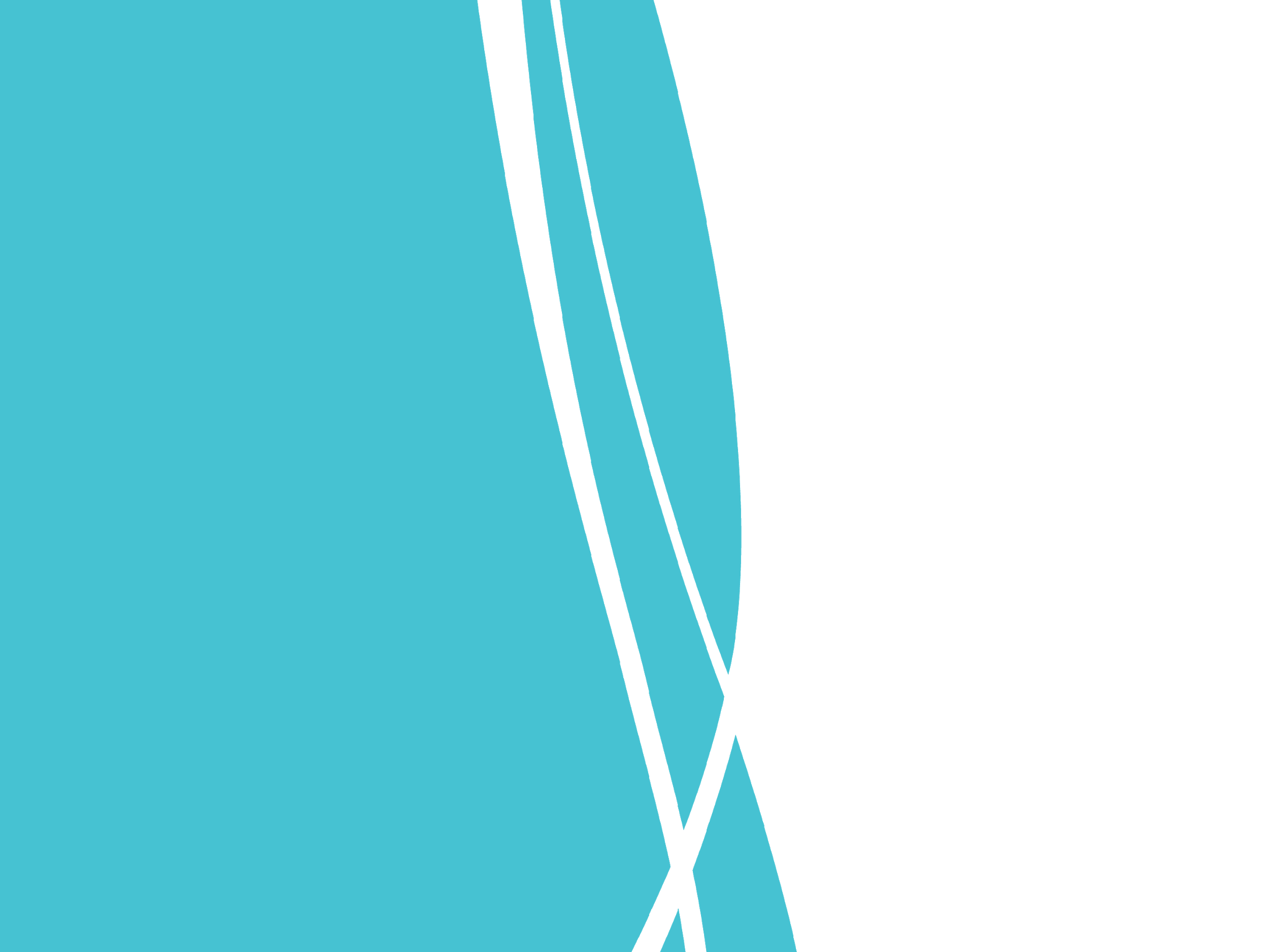 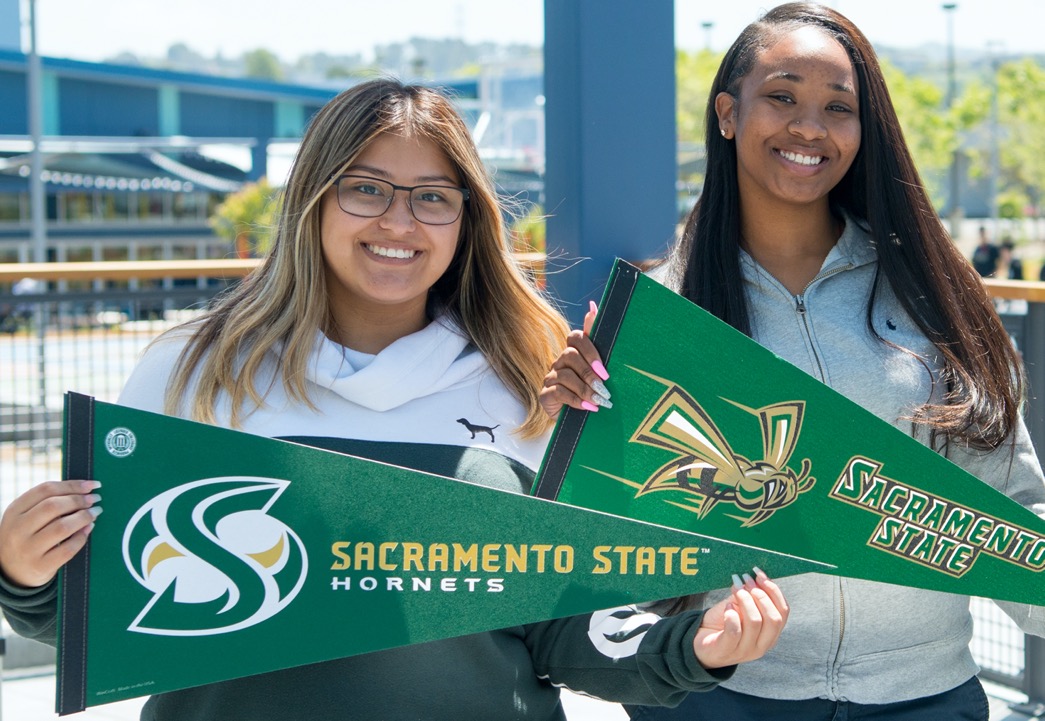 Table of 
Contents
LCAP Context
22-23 LCAP Highlights and Revisions, Budget
Educational Partner Engagement
Discussion
2
[Speaker Notes: W-J]
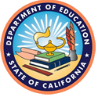 Development
Framing the LCAP
The LCAP development process serves three distinct, but related functions: 
Comprehensive Strategic Planning
Meaningful Engagement of Educational Partners
Accountability and Compliance
Implementation
Adoption
Review and Approval
3
[Speaker Notes: (Borrowed this slide from CDE)]
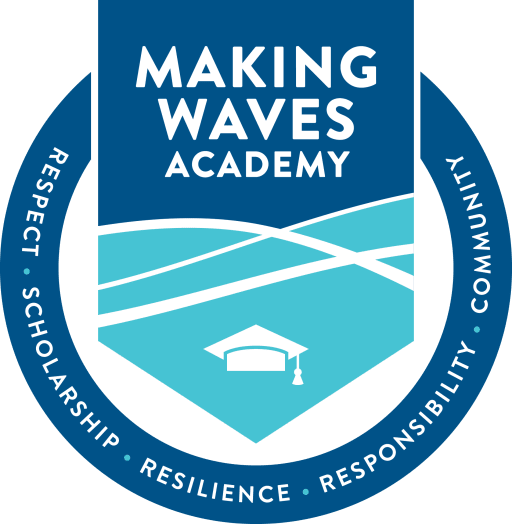 Overview of this year’s requirements
–2nd of 3-year LCAP cycle.  Annual update is now folded into the main LCAP document.
–In addition to our state LCFF funding, the MWA LCAP incorporates our federal Title funds (folding the SPSA requirements into the LCAP).
–New direction from the state around the tracking and explanation of use of “contribution actions” to “increase and improve services for English Learner, foster youth, and low-income students.”
–The LCAP supplement presented in January is also submitted along with the main LCAP, as required.
–Today’s meeting is a public hearing, in which board members and general public can still give feedback.  At the next board meeting (in June) the board will have the opportunity to vote to approve the 22-23 LCAP, which we must adopt by July 1.
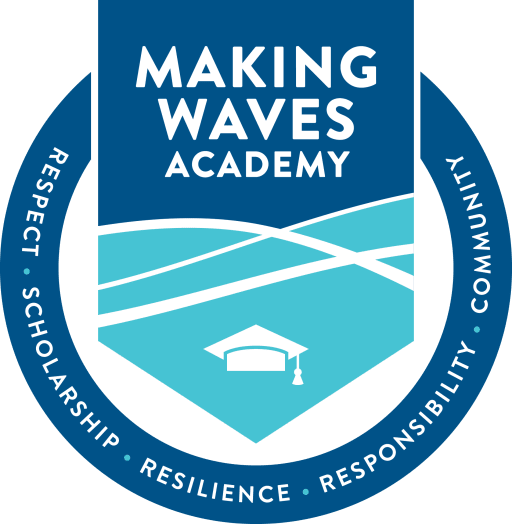 3 year cycle
2020-21
Write new 3-year LCAP (2021-24), including desired outcomes for 2023-24
2023-24
2021-22 (now)
–Add in 23-24 Annual Updates
–Reflect on progress in 23-24
–Write new 3-year LCAP for 2024-27
–Add in 21-22 Annual Updates
–Reflect on progress in 21-22
–Make revisions for and submit 22-23 LCAP
2022-23
–Add in 22-23 Annual Updates
–Reflect on progress in 22-23
–Make revisions for and submit 23-24 LCAP
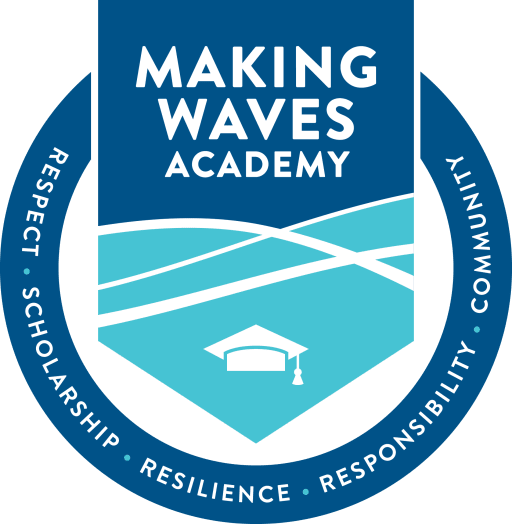 Guiding Question
What feedback, refinements, or questions do you have related to 22-23 LCAP? (goals, metrics, actions, or expenditures?)
[Speaker Notes: Framing question, which we will ask for the board to discuss, at the end of the presentation.]
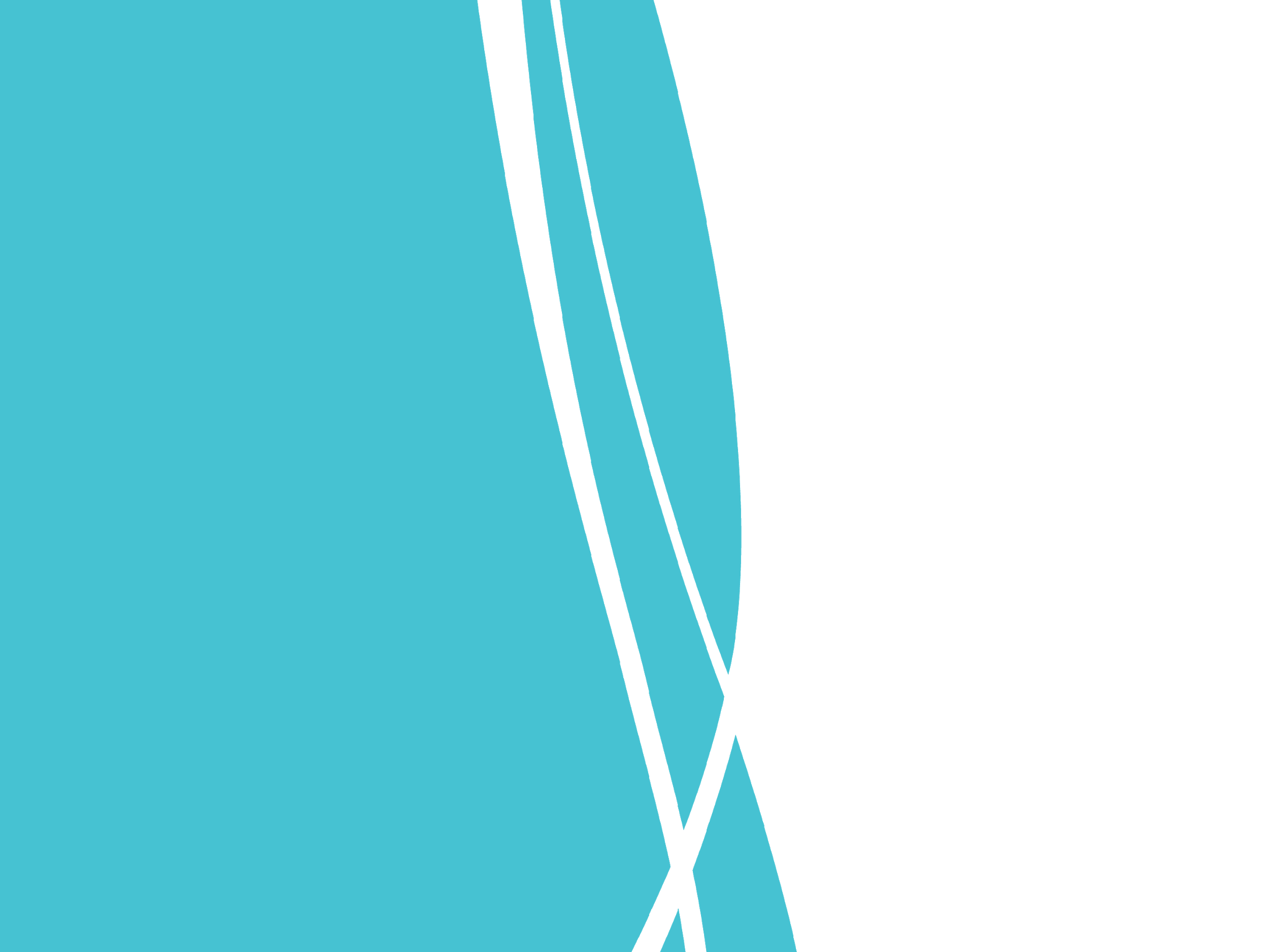 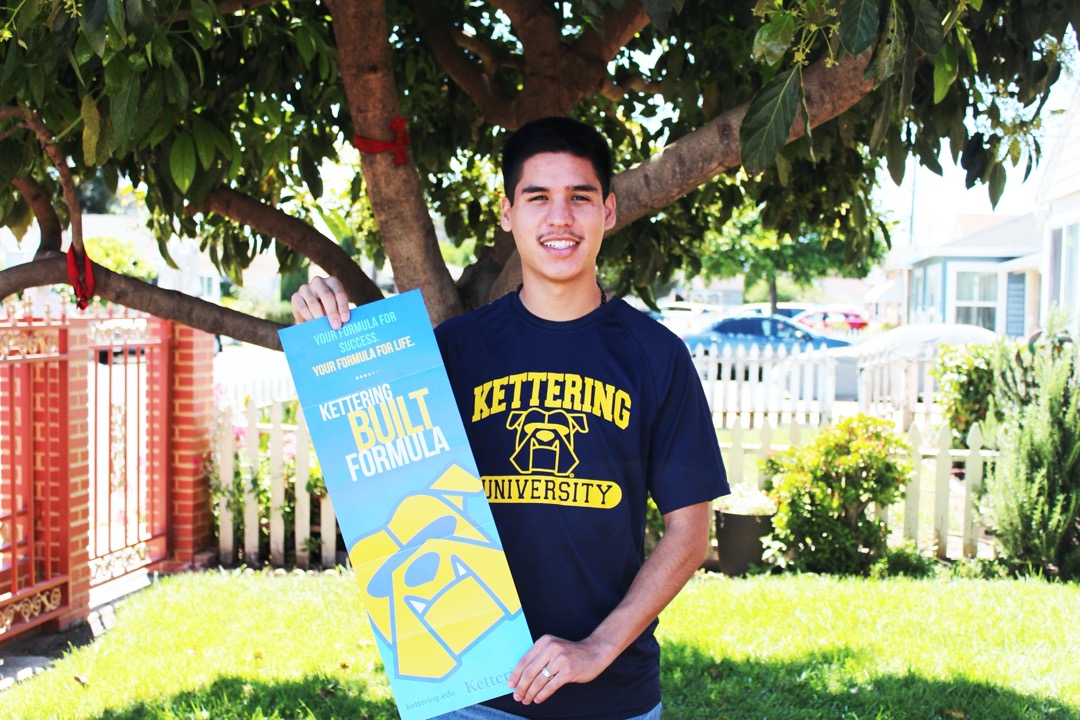 2022-23 LCAP Highlights and Revisions
7
[Speaker Notes: Ward-Jackson]
Our 8 LCAP Goals continued to be are aligned with the 8 state priorities:
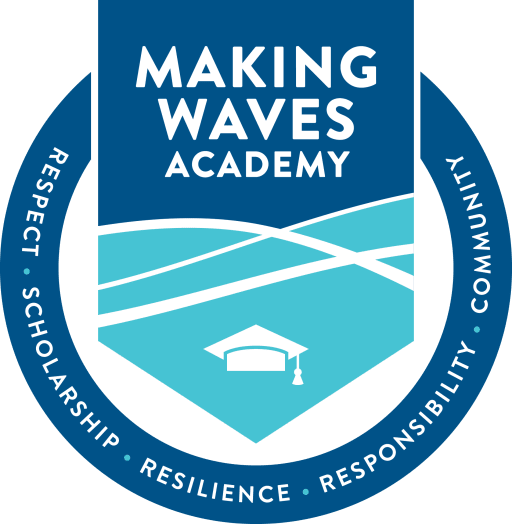 Priority 3: 
Parent Involvement
Priority 1: Basic Conditions
Priority 4: 
Pupil Achievement
Priority 2: 
State
 Standards
Priority 6 
School Climate
Priority 5: 
Student Engagement
Priority 7 
Course Access
Priority 8 
Other Pupil Outcomes
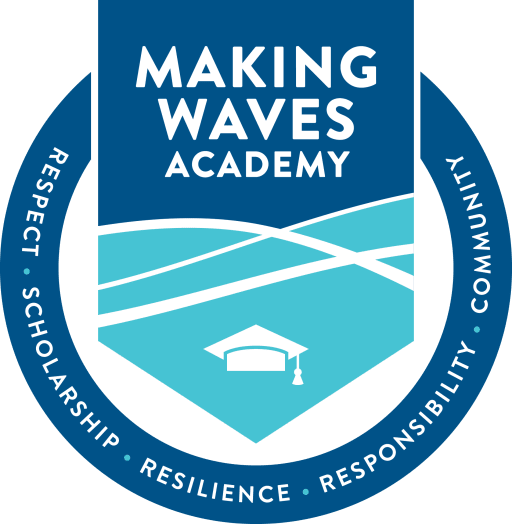 New Goal Language
Goal 1: Basic Conditions: Provide an effective infrastructure and systems to support basic conditions of learning (credentials, facilities, and instructional materials) to be met or exceeded. 
Goal 2: Implementation of Academic Standards: Build teacher and leader capacity to effectively develop, implement, and refine vertically-aligned, standards-based learning for all students, including English Learners. 
Goal 3: Family Partnerships: Promote, increase, and deepen participation in family engagement events and opportunities for parent and guardian  engagement through intentional and mission-aligned opportunities for involvement and expanded avenues for family input on school decision-making. 
Goal 4: Student Achievement for College and Career Readiness: Support student achievement across multiple measures so that each learner can make progress towards high school completion and have opportunities to demonstrate college and career readiness.
[Speaker Notes: This year we changed our goals to not just list the state priorities, but to articulate what we are trying to achieve in each of the 8 priorities.  How our school interprets and responds to the 8 state priorities.  So, use this as legend for understanding the metrics and actions in each goal.  (Don’t read out each goal)]
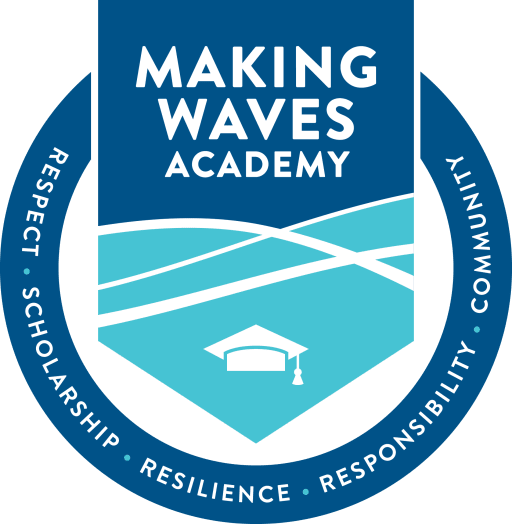 New Goal Language
Goal 5: Student Engagement: Support student engagement, increased student attendance, and retention of students at Making Waves Academy from 5th grade through high school graduation. 
Goal 6: School Climate: Create a safe and inclusive environment of achievement and student success, informed through the lens of diversity, equity, and inclusion, to holistically support students and adults, and maintain a healthy school climate. 
Goal 7: Course Access: In order to prepare all students for college and career, we will maintain and expand access to a broad course of study.
Goal 8: Academic Growth: Support all learners to enable growth in academic student outcomes.
Programmatic Revisions/Additions
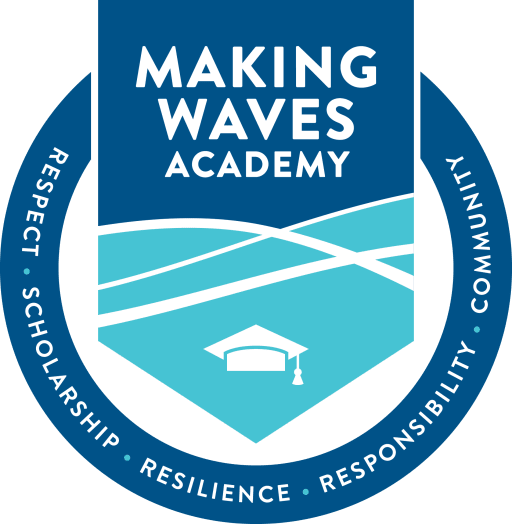 [Speaker Notes: Here we are highlighting some of the more substantive changes made, to highlight new plans for next year, or in some cases to highlight current practices that were not as explicit or visible in previous LCAP. [Don’t read these line by line (they are in the packet), but are here to refer to as needed]]
Programmatic Revisions/Additions
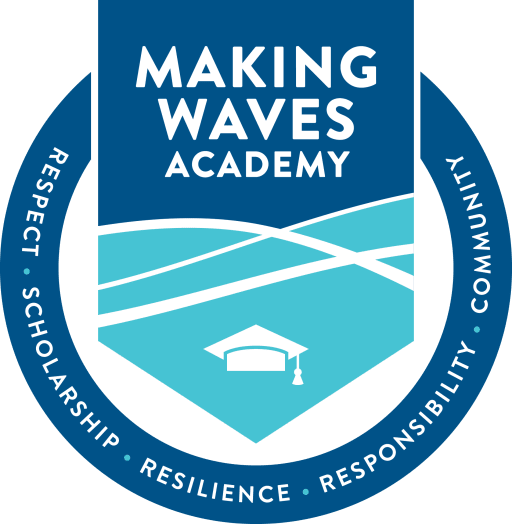 [Speaker Notes: Here we are highlighting some of the more substantive changes made, to highlight new plans for next year, or in some cases to highlight current practices that were not as explicit or visible in previous LCAP. [Don’t read these line by line (they are in the packet), but are here to refer to as needed]]
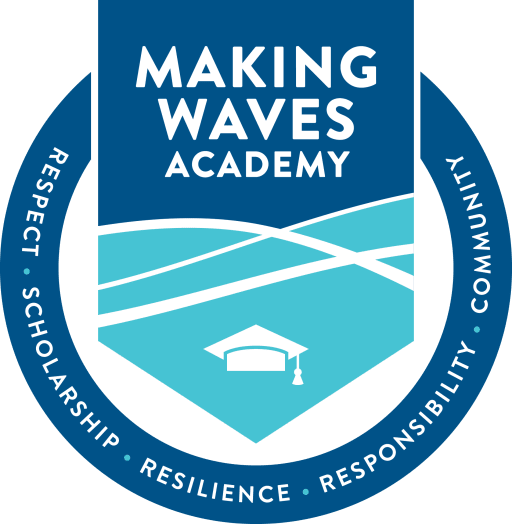 Technical Changes (to support compliance)
Reorganized some goals (changed placement of some metrics and actions) to increase alignment with WASC organization 
Revised some metrics (corrections to baseline data, made some more measurable, added some required metrics, adjusted desired outcomes based on previous board feedback)
Revised some actions to ensure they reflect current/planned practices.
More substantial discussion of “increased & improved services” requirements and how “contributing actions” were selected/designated. 
[All changes are discussed in more detail in the “Goals Analysis” section for each goal]
[Speaker Notes: We also made a number of technical changes to the LCAP to ensure that we are in compliance with all LCAP requirements and correct some errors in previous LCAP.  All changes are discussed in detail in the “Goals Analysis” section for each goal.]
Budget Context
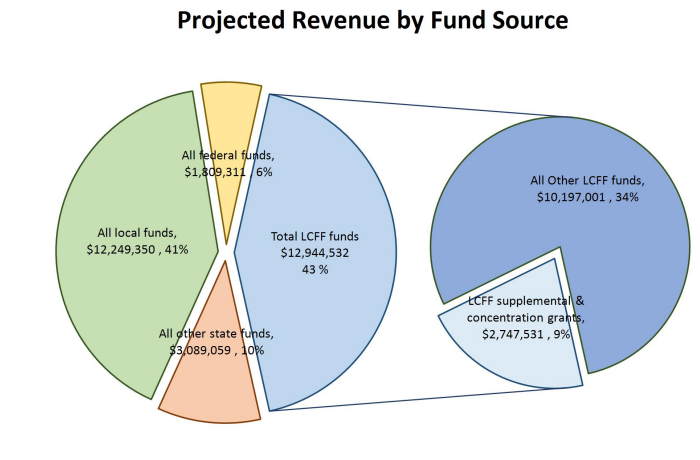 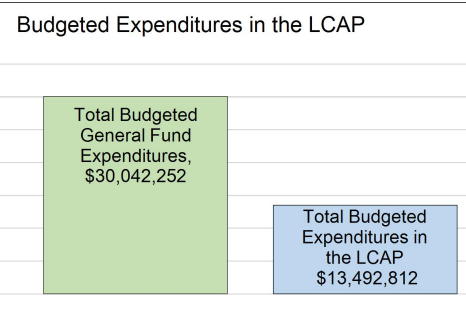 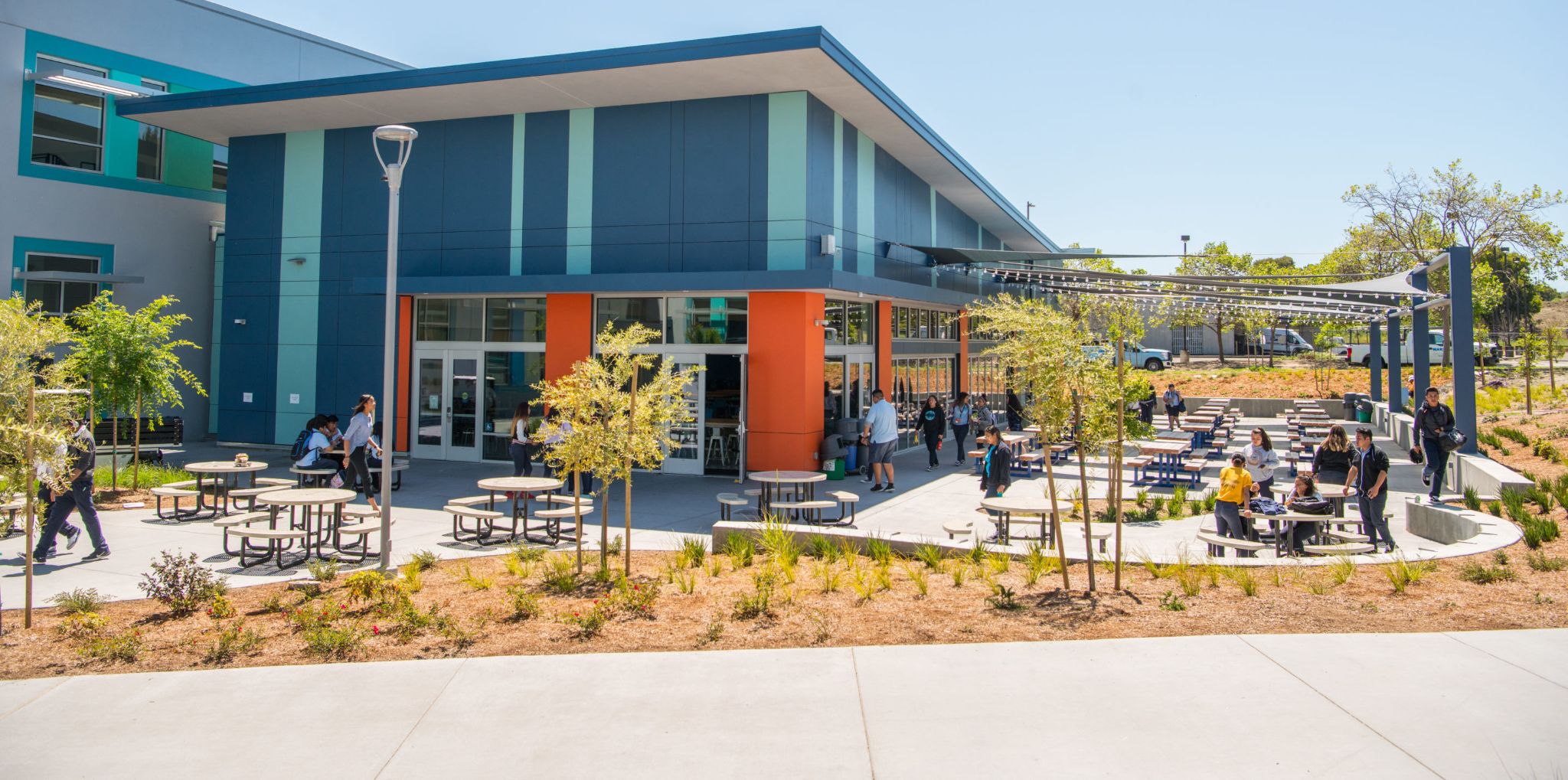 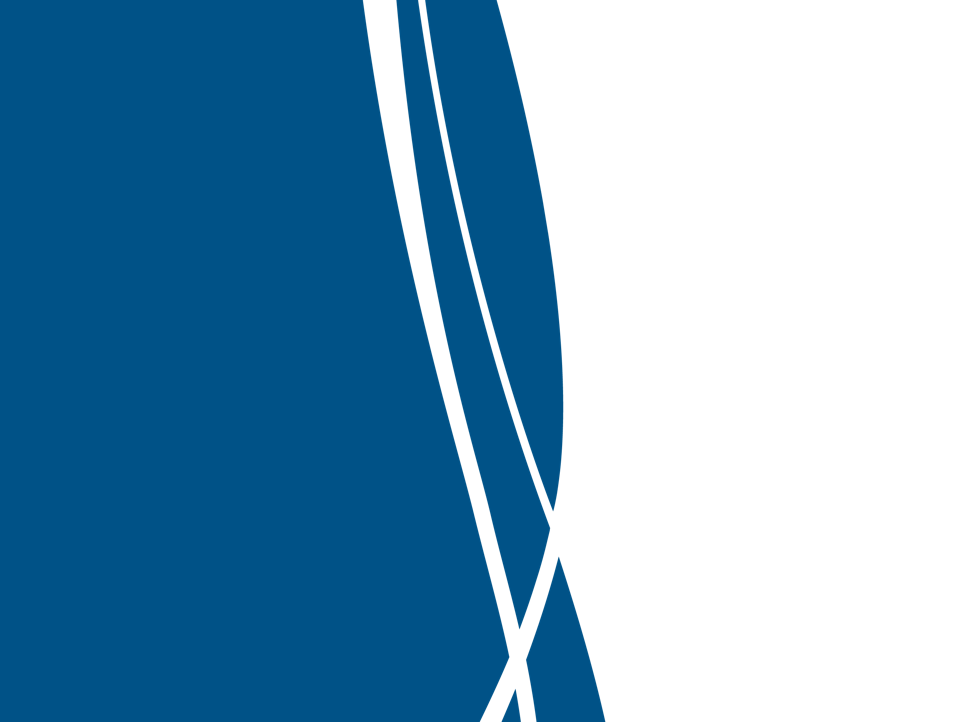 Educational Partner Feedback
15
[Speaker Notes: Ward-Jackson]
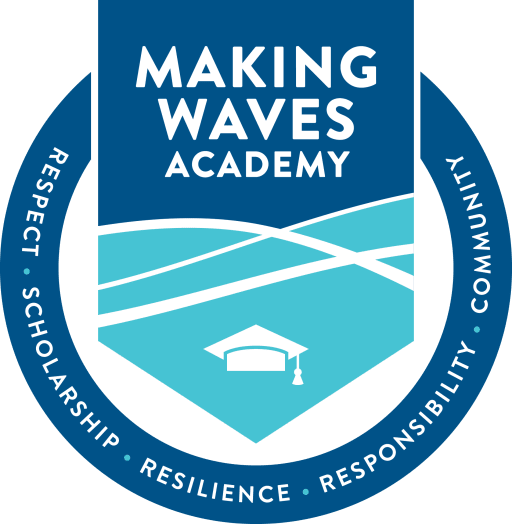 LCAP Educational-Partner Engagement
Spring 2022
January 20
April 12
April 14
March 31
April 12
English Language Advisory (ELAC) LCAP Feedback Session
Black/African American Parent Advisory Committee Feedback
LCAP kick-off event sponsored by SSC (families, staff, students)
LCAP Mid-year updates and input at SSC
Faculty/Staff LCAP Feedback Session
[Speaker Notes: We had a variety of LCAP feedback events to get feedback and input on our LCAP.]
Multiple inputs from educational partners throughout the year
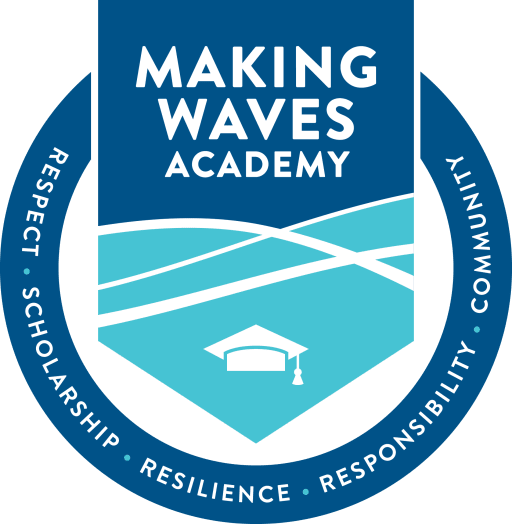 Board listening sessions
Consultations
Focus group discussions  with different staff groupings
Consultation with SELPA, trainings and resources from state and county
Funding- feedback sessions
Pulse Check Surveys
Sessions related to ESSER III and other new funding sources to gather feedback on how to prioritize funds
Brief family and staff surveys to get input on successes, challenges, and priorities of the year
Needs Assessment
LCAP Feedback Events
Official LCAP feedback events with different groups of educational partners
LCAP Working Group Needs Assessment looking at disaggregated data for different student groups
[Speaker Notes: In addition to the “official” LCAP feedback events, we have engaged with educational partners throughout the year and the priorities and ideas they have shared with us, heavily influenced our initial draft of the LCAP and many of the new actions and metrics in it.]
[Speaker Notes: Summary of educational partner feedback and how we are responding to it. (Don’t read these individually, just talk about overall process, etc)]
Next Steps
–LCAP Working Group will review board/public hearing feedback and make revisions as needed
–Re-present LCAP to the board (with any needed revisions) and ask the board to take action (vote to approve) June 16, 2022
–Submit board-approved LCAP to county authorizer and post final version to website before July 1, 2022
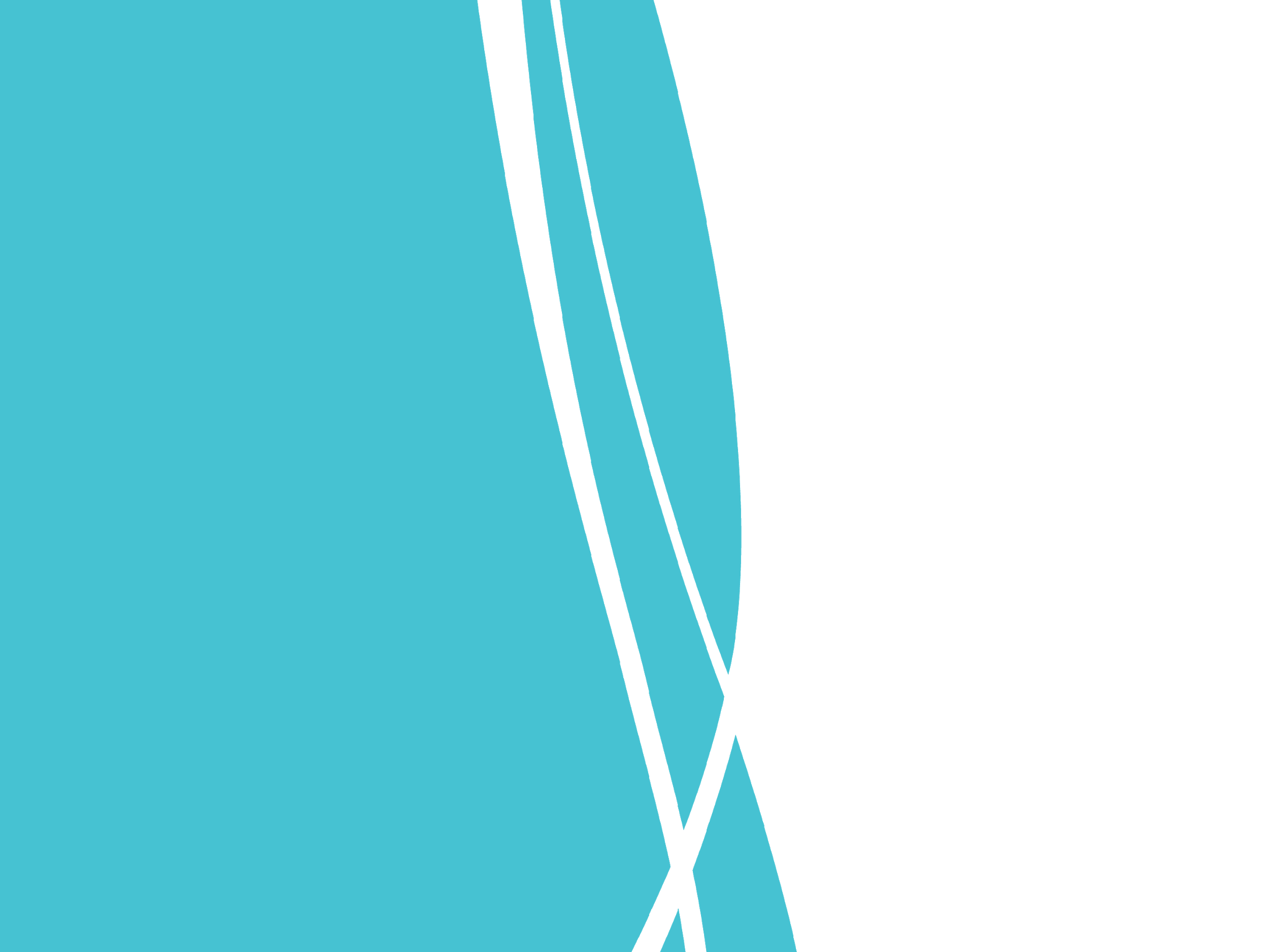 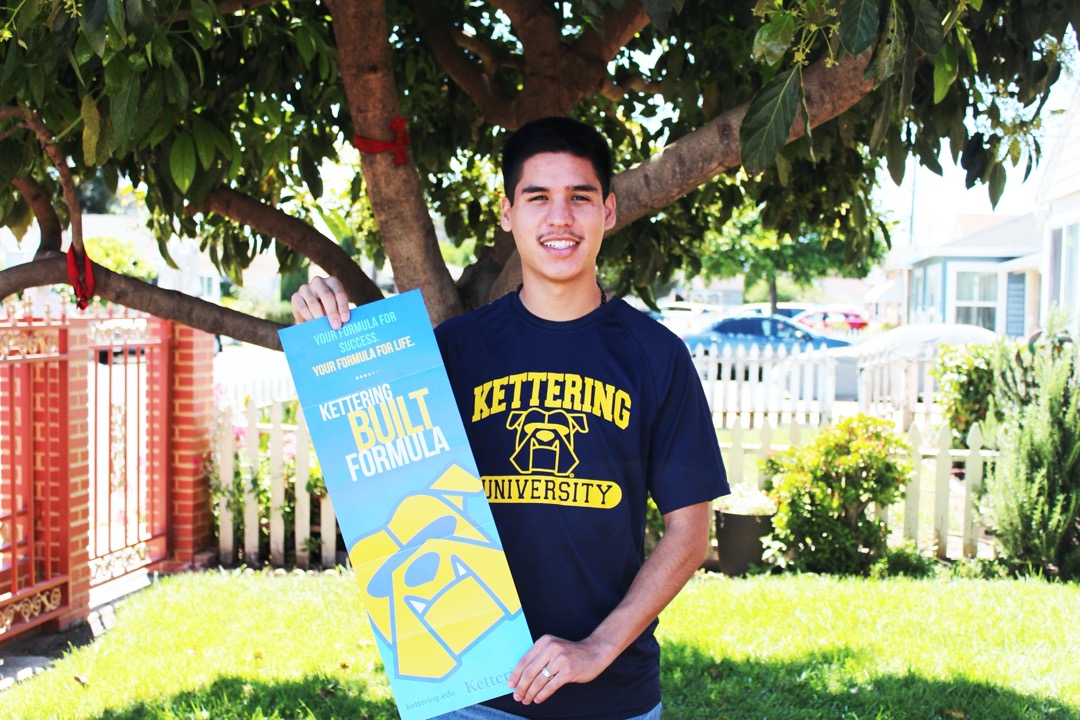 Questions and Discussion
20
[Speaker Notes: Ward-Jackson]
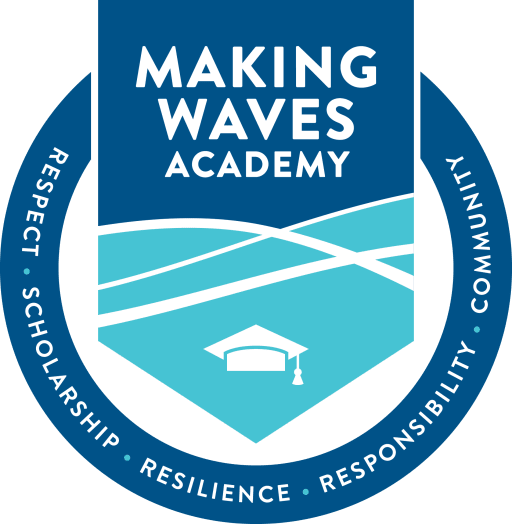 Guiding Question
What feedback, refinements, or questions do you have related to 22-23 LCAP? (goals, metrics, actions, or expenditures?)
[Speaker Notes: Framing question, which we will ask for the board to discuss, at the end of the presentation. Remind that we can still revise, based on their feedback, and the final, final version will be presented in June for their vote.]
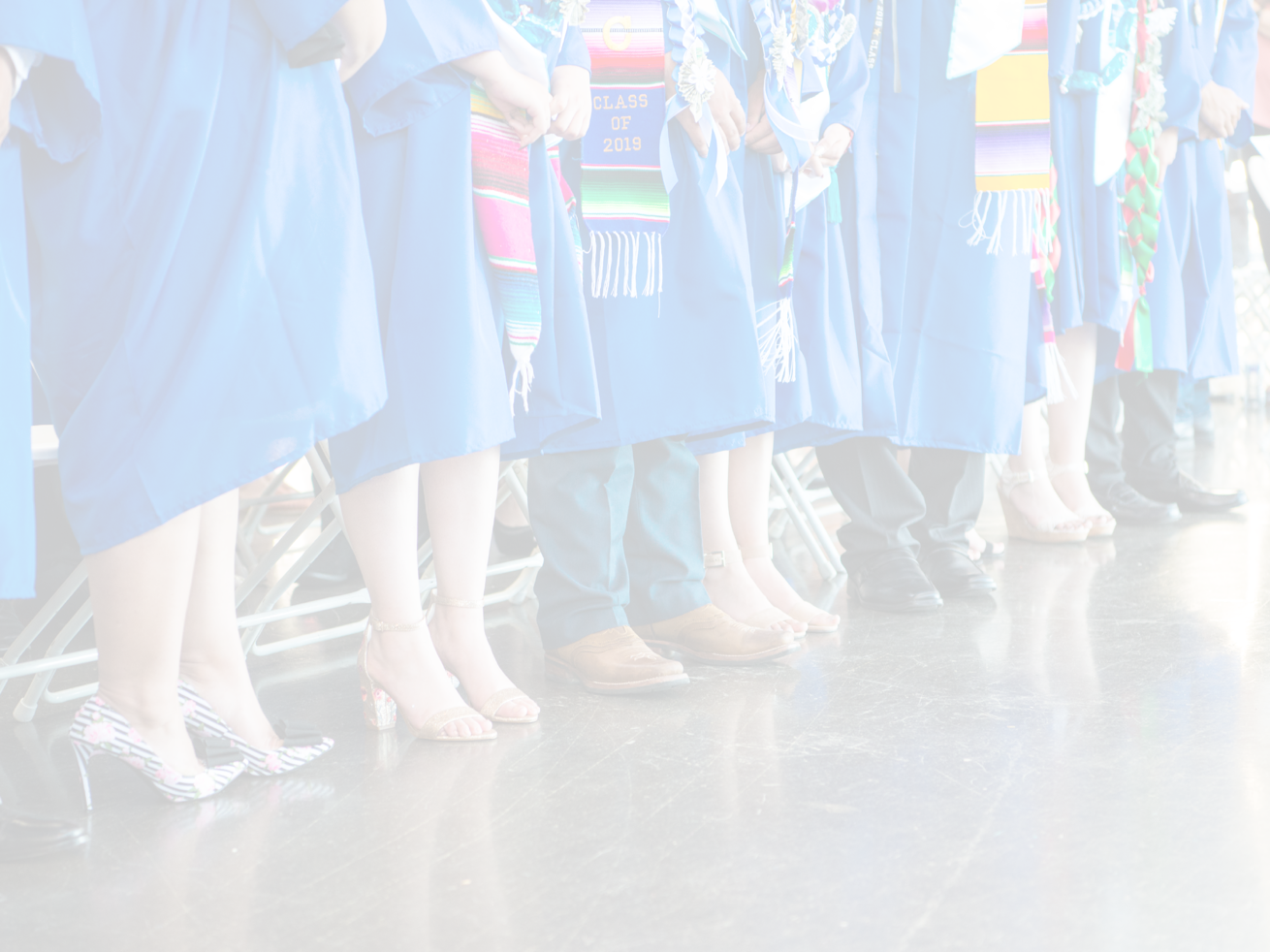 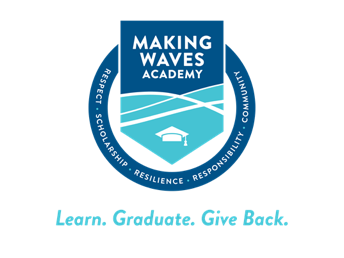 Thank You!
22